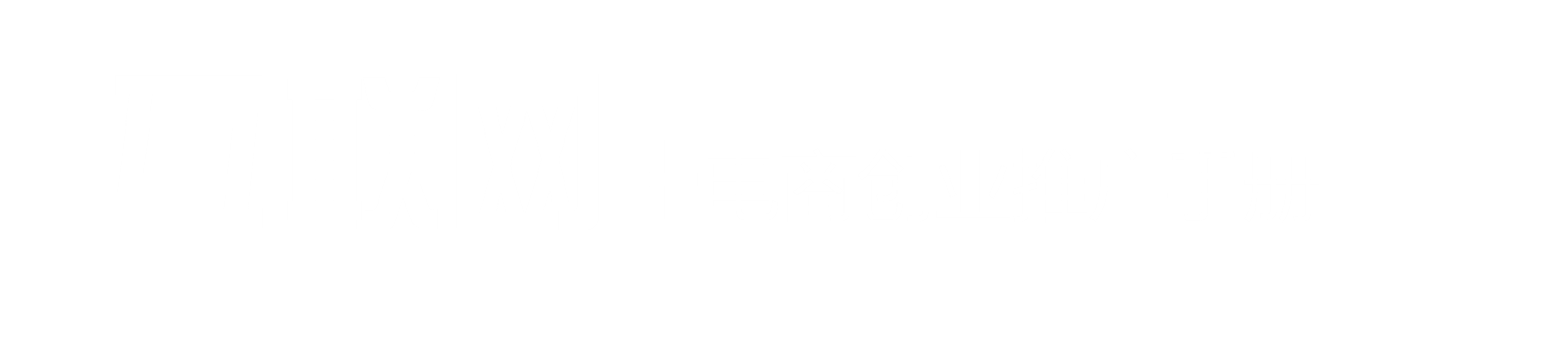 框架完整·扁平化呈现·绝对超值·绝对专业
ADD YOUR NAME
[Speaker Notes: 封面标题特殊字体为百度简综艺。可以自行下载使用或改为微软雅黑。]
1
2
3
4
PART THREE
PART FOUR
PART ONE
PART TWO
PROJECT PEOFILE
ABOUT US
ADVANTAGE
COOPERATION
1
PART ONE
PROJECT PEOFILE
ADD YOU TITLE
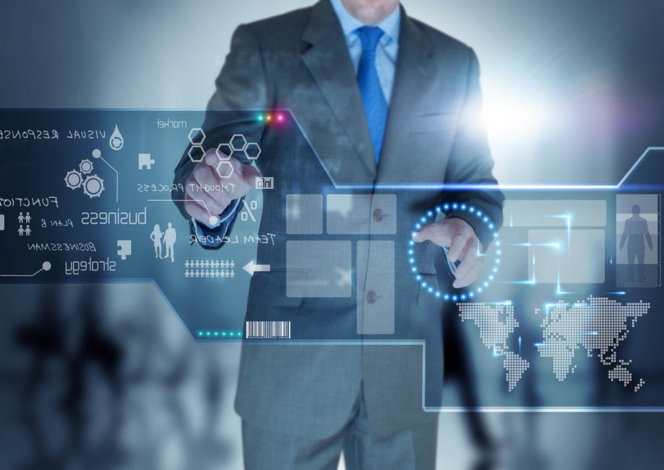 ADD TITLE
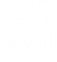 add your words here，according to your need to draw the text box size
ADD TITLE
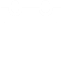 add your words here，according to your need to draw the text box size
ADD TITLE
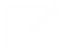 add your words here，according to your need to draw the text box size
ADD YOU TITLE
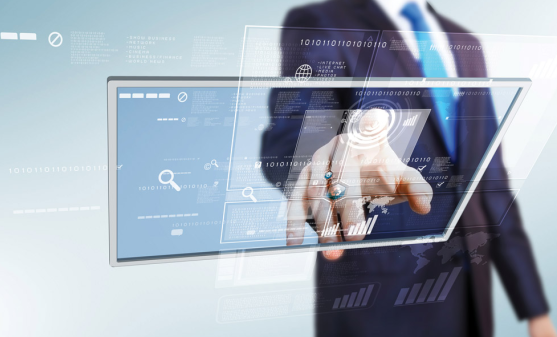 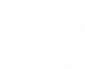 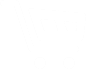 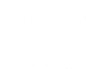 Add your words here，according to your need to draw the text box size。Please read the instructions and more work at the end of the manual template.
Add your words here，according to your need to draw the text box size。Please read the instructions and more work at the end of the manual template.
ADD YOU TITLE
Business
Presentations
All ready
Add your words here，according to your need to draw the text box size。Please read the instructions and more work at the end of the manual template.
ADD YOU TITLE
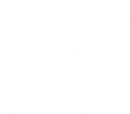 ADD TITLE
Add your words here，according to your need to draw the text box size。Please read the instructions and more work at the end of the manual template.
ADD YOU TITLE
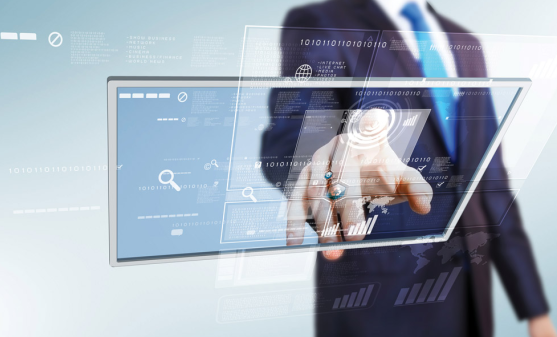 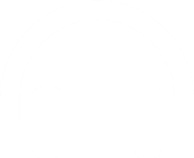 THE KEY IS ALWAYS YOU!
 If you are going to use a passage of Lorem Ipsum, you need to be sure there isn't anything
Add your words here，according to your need to draw the text box size。Please read the instructions and more work at the end of the manual template.
2
PART TWO
ABOUT US
ADD YOU TITLE
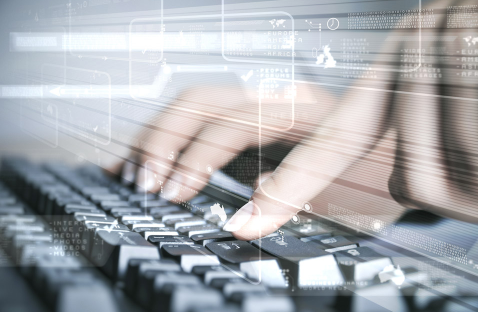 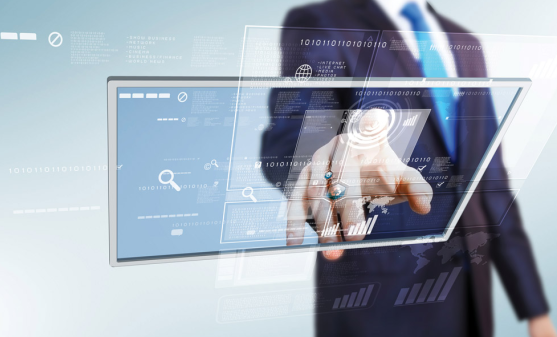 Add your words here，according to your need to draw the text box size。Please read the instructions and more work at the end of the manual template.
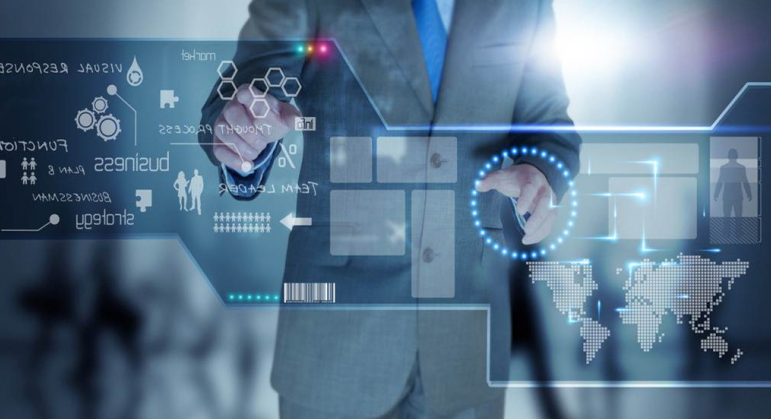 ADD YOU TITLE
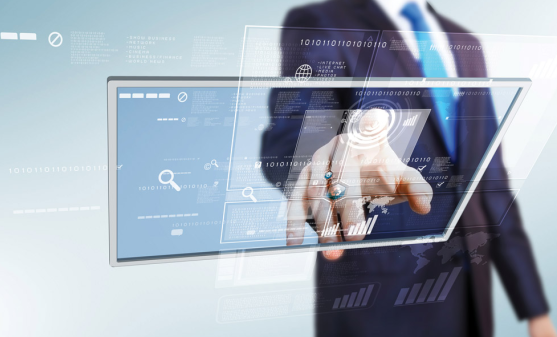 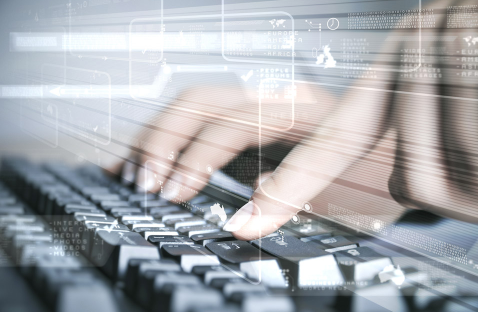 ADD TITLE
add your words here
Add your words here，according to your need to draw the text box size。Please read the instructions and more work at the end of the manual template.
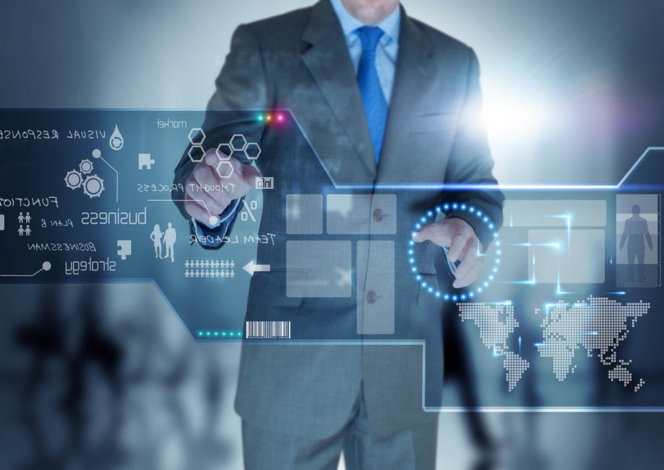 ADD TITLE
ADD TITLE
add your words here
add your words here
ADD YOU TITLE
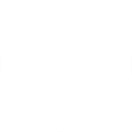 ADD TITLE
ADD TITLE
according to your need to draw the text box size
according to your need to draw the text box size
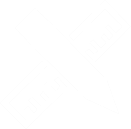 ADD TITLE
ADD TITLE
according to your need to draw the text box size
according to your need to draw the text box size
KEYS
KEYS
KEYS
KEYS
KEYS
according to your need to draw the text box size
according to your need to draw the text box size
according to your need to draw the text box size
according to your need to draw the text box size
according to your need to draw the text box size
ADD YOU TITLE
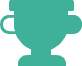 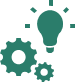 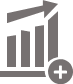 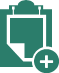 1
2
3
4
5
3
PART THREE
ADVANTAGE
ADD YOU TITLE
Business
Presentations
All ready
2014
Add your words here，according to your need to draw the text box size。Please read the instructions and more work at the end of the manual template.
2013
ADD YOU TITLE
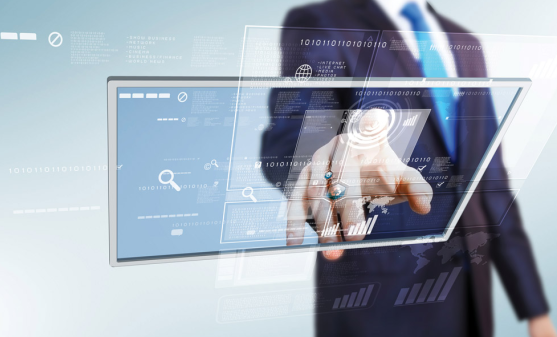 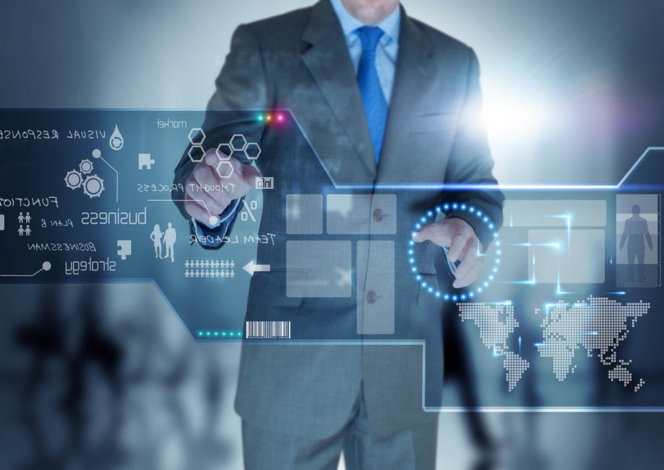 ADD TITLE
according to your need to draw the text box size
ADD TITLE
according to your need to draw the text box size
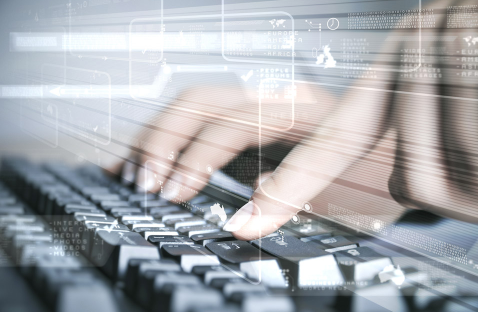 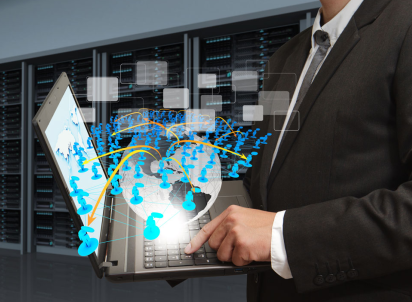 ADD TITLE
according to your need to draw the text box size
ADD TITLE
according to your need to draw the text box size
ADD YOU TITLE
ADD TITLE
ADD TITLE
according to your need to draw the text box size。
ADD TITLE
according to your need to draw the text box size。
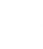 ADD TITLE
according to your need to draw the text box size。
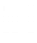 according to your need to draw the text box size。
ADD YOU TITLE
ADD TITLE
ADD TITLE
ADD TITLE
ADD TITLE
ADD TITLE
according to your need to draw the text box size。
according to your need to draw the text box size。
according to your need to draw the text box size。
according to your need to draw the text box size。
according to your need to draw the text box size。
4
PART FOUR
COOPERATION
ADD YOU TITLE
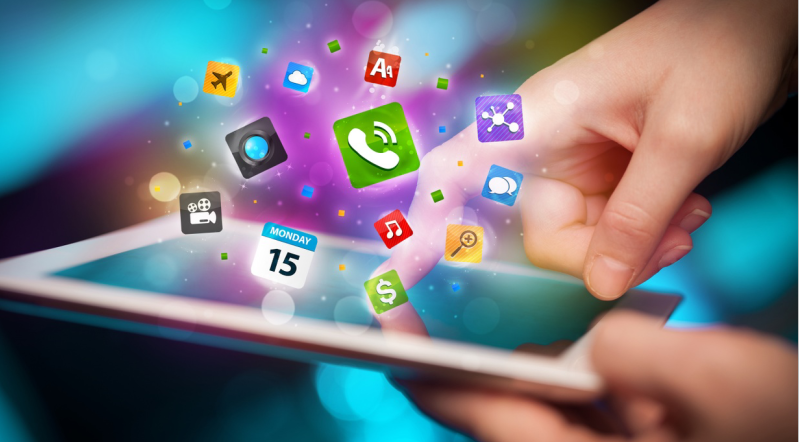 ADD TITLE
ADD TITLE
add your words here，according to your need to draw the text box size
add your words here，according to your need to draw the text box size
Add your words here，according to your need to draw the text box size。Please read the instructions and more work at the end of the manual template.
ADD YOU TITLE
ADD TITLE
ADD TITLE
ADD TITLE
ADD TITLE
add your words here
add your words here
add your words here
add your words here
ADD YOU TITLE
ADD TITLE
according to your need to draw the text box size
ADD TITLE
according to your need to draw the text box size
according to your need to draw the text box size
ADD TITLE
according to your need to draw the text box size
ADD YOU TITLE
according to your need to draw the text box size
according to your need to draw the text box size
according to your need to draw the text box size
according to your need to draw the text box size
according to your need to draw the text box size
according to your need to draw the text box size
according to your need to draw the text box size。Please read the instructions and more work at the end of the manual template.
THANK